Winter 2014
Computer Science 1MD3Introduction to Programming
Michael Liut (liutm@mcmaster.ca)
Brandon Da Silva (dasilvbc@mcmaster.ca)
Ming Quan Fu (fumq@mcmaster.ca)
www.michaelliut.ca/cs1md3
Introduction
Computer Science Students
Easily Approachable
Office Hours Held By Graduate TA & Professor – TBA
E-mail Us!
www.michaelliut.ca/cs1md3
Class Resources
http://www.cas.mcmaster.ca/~franek/courses/cs1md3/
All announcements, assignments, marks, and course material will be posted here.
www.michaelliut.ca/cs1md3
Setting up Python
Download the installation file from the web
http://www.python.org
Click on “Download” on the left
Download the Python 3.3.3 installation file
Make sure you are selecting the right file as there are different files for different Operating Systems.
There is a difference between 32- and 64-bit operating systems
Need Help?http://www.cas.mcmaster.ca/~franek/courses/cs1md3/help/help.cgi
www.michaelliut.ca/cs1md3
Using IDLE
To open up IDLE, click…
Start > All Programs > Python 3.3 > IDLE (Python GUI)
To create a new program, click…
File > New Window
To edit a program, click…
File > Open
www.michaelliut.ca/cs1md3
Text Editors
You may use any you wish. Python has its own text editor. 

Others:
Notepad++
TextWrangler
Sublime Text
www.michaelliut.ca/cs1md3
Who uses Python?
Python is known as a programming language for everyone, as beginners, professionals, and even computer scientists use it for programming
Beginners enjoy Python’s simplicity, and particularly like its ‘batteries included’ appearance, meaning that with one simple download, one has everything they need for basic programming without having to import or download more add-ons.
Professionals and computer scientists often use Python as an alternative to Perl, for its scripting and string manipulation capabilities, yet its syntax is not as cryptic as other languages
Python has been used by companies like IBM, Disney, NASA, Google, Dropbox, Industrial Light and Magic, and Zope Corporation.
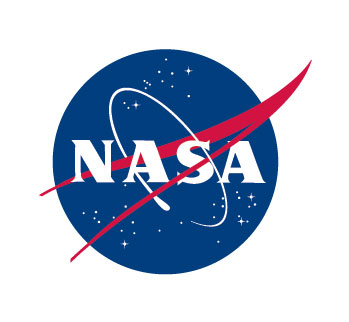 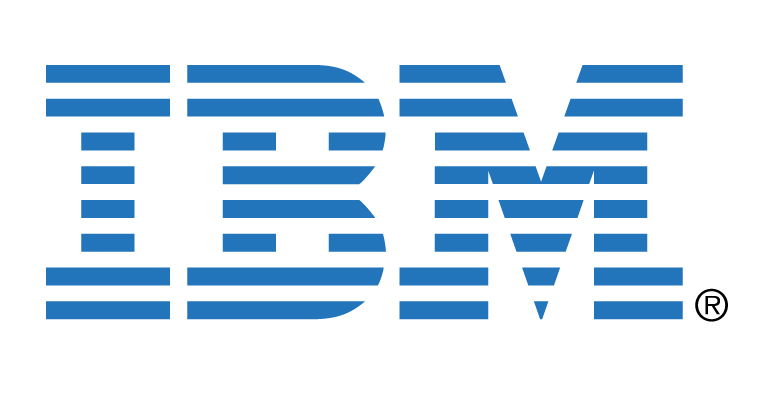 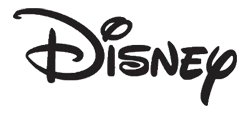 www.michaelliut.ca/cs1md3
How easy is it to learn?
Very easy to learn and experiment with
Interactive Environment
Compatible with many platforms
Designed for beginners and advanced programmers
One of the easiest languages to learn
Python documentation
http://docs.python.org/3.3/tutorial/index.html
www.michaelliut.ca/cs1md3
Learning to Program
www.michaelliut.ca/cs1md3
The Beginning
Two main ways to program in Python, Interactive Mode Programming or Script Mode Programming
We use Script Mode Programming
Basics:
Commenting  # in Python instead of // in Java
New line in text  \n
Tab  \t
www.michaelliut.ca/cs1md3
[Speaker Notes: Interactive mode programming  as soon as you press enter, what ever you typed happens immediately
Script mode programming  can type and edit as you please, then press run to see all of you code work together]
Variables
www.michaelliut.ca/cs1md3
[Speaker Notes: Imaginary Numbers –
When you use the letter j next to a number, and outside the context of a string, Python knows to treat the number as an imaginary number]
Naming Conventions
General Naming
Use meaningful names
Use words existing in the terminology of the target domain
AVOID EXCESSIVELY LONG NAMES
Use names relative to what you are assigning
www.michaelliut.ca/cs1md3
Naming Conventions (ctd)
Variable Names
Single word variable names are all lower case
Example: “age”, “gender”, etc.
Multiple word variable names capitalize the first letter of the SECOND word in the variable
Example: “firstName”, “lastName”, “pointScored”
www.michaelliut.ca/cs1md3
Naming Conventions (ctd)
Constants
USE ALL CAPS
Example: “WIDTH”, “LENGTH”, etc.
Multiple words are separated but underscores “_”
Example: “SCREEN_SIZE”, “MAX_AGE”
www.michaelliut.ca/cs1md3
Declaring Variables
www.michaelliut.ca/cs1md3
Printing Text
As mentioned earlier, Python is known for its “batteries included” appearance, meaning you do not have to import to print text
Example:
www.michaelliut.ca/cs1md3
Text and Variables
There are two basic ways to display variables when outputting text in Python
Examples:
www.michaelliut.ca/cs1md3
Common String Functions
There are a lot of string functions! Here are a few:
www.michaelliut.ca/cs1md3
Print Functions
print(“Here is an example with text and variables: %s %d %f” %(“ABC”, 123, 3.14))
The percent signs represent the type of variable being outputted – MUST MATCH
print(“Make a new line\n”)
“\n” at the end of text creates a new line
www.michaelliut.ca/cs1md3
Keyboard Input
In Python, the input function reads anything that the user inputs as a string
Example
www.michaelliut.ca/cs1md3
If Statements
www.michaelliut.ca/cs1md3
While Loop
www.michaelliut.ca/cs1md3
For Loop
In Python, you use something called the for… in… loop
In Python it is set up as:
 for <variable name> in range (<start number>, <end number>, <step>): 
Example
www.michaelliut.ca/cs1md3
Working with Lists in Python
www.michaelliut.ca/cs1md3
[Speaker Notes: NOTE: revert back to original list for each action]
Assignment 1
DUE: THURSDAY JANUARY 30, 2014 BY 11PM
www.michaelliut.ca/cs1md3
The End
www.michaelliut.ca/cs1md3